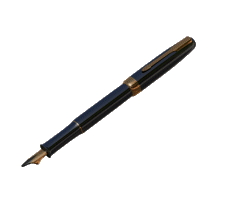 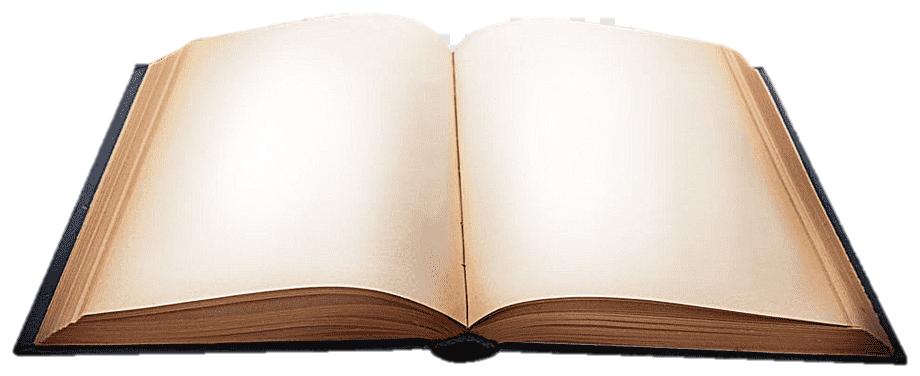 Любовь и красота 
                       природы,Дорога сказок, 
                       мир любойПодвластно все 
          ПОЭЗИИ, попробуйИ дверь в её страну 
                                  открой!
Поэзии чудесные        
                    страницыДля нас сегодня  
       открывают дверь,И чудо пусть любое  
                  сотворитьсяТы главное в него 
        всем сердцем верь.
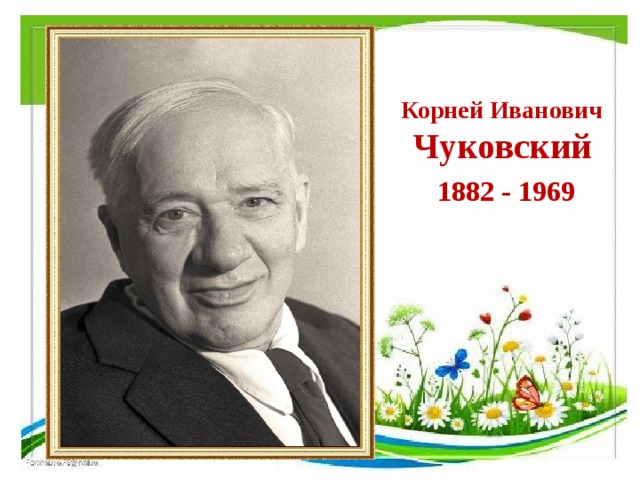 Корней Иванович
Чуковский
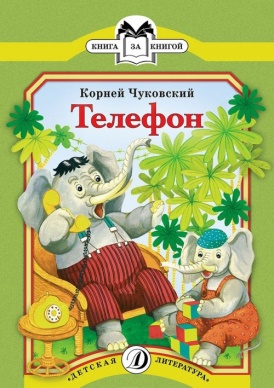 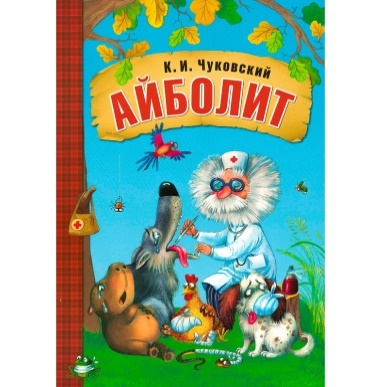 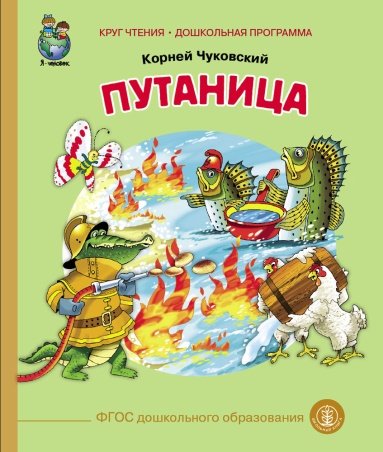 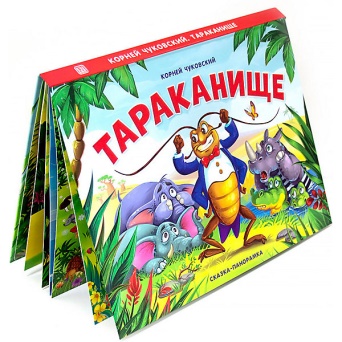 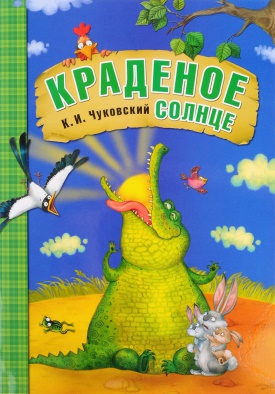 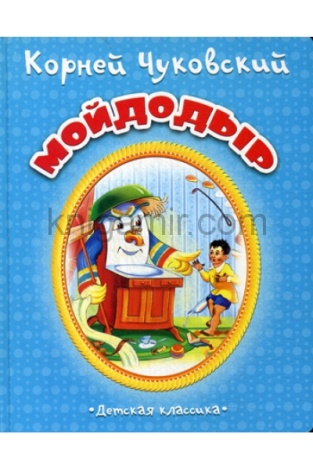 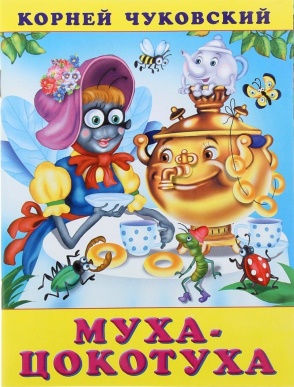 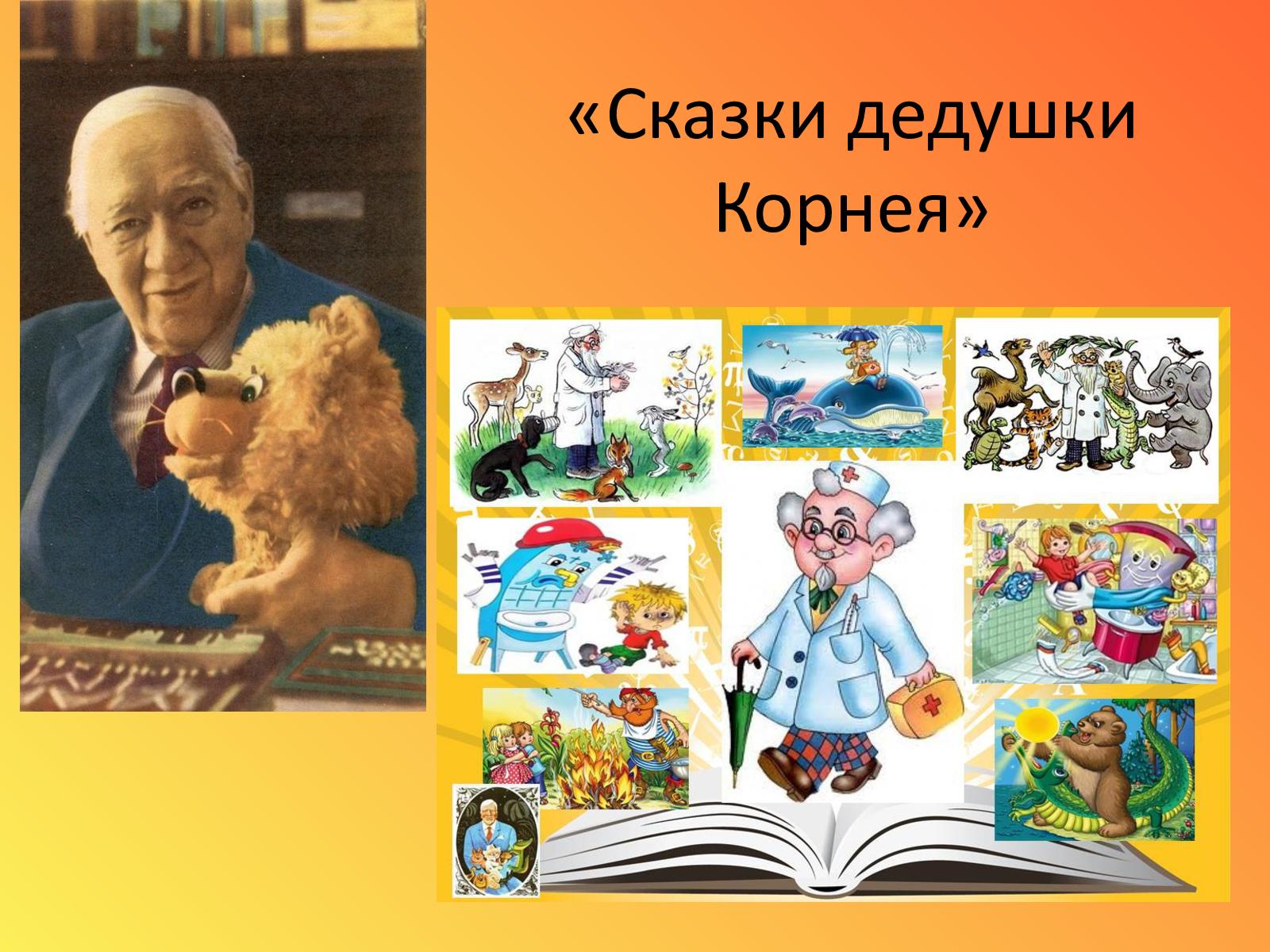 В гости дедушка Корней
Приглашает всех детей.
Но особенно он рад
Пригласить таких ребят, 
Кто умеет слушать сказки,
И читать его стихи.
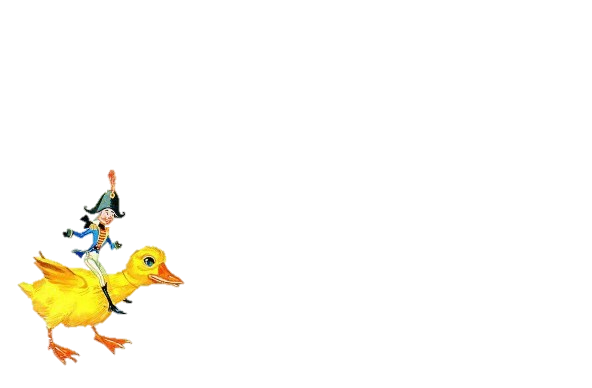 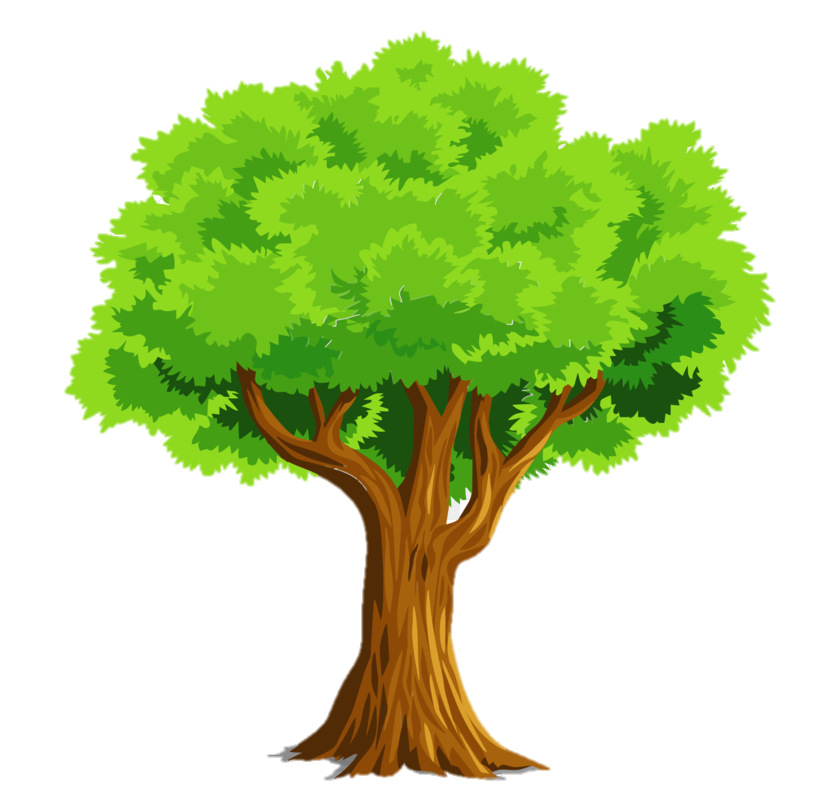 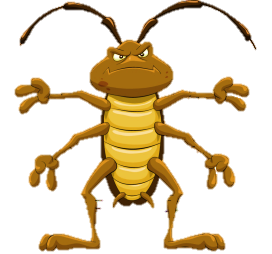 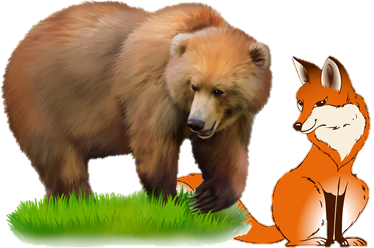 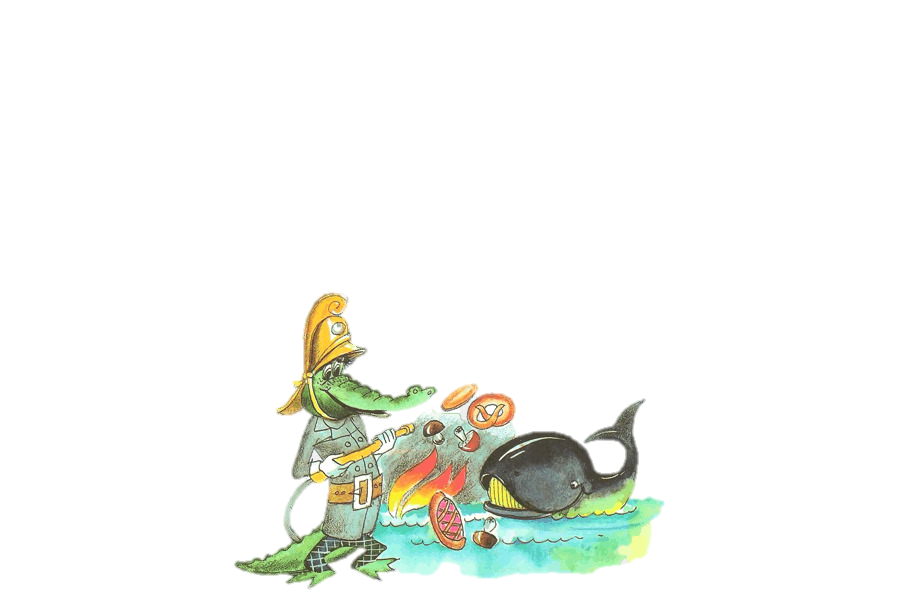 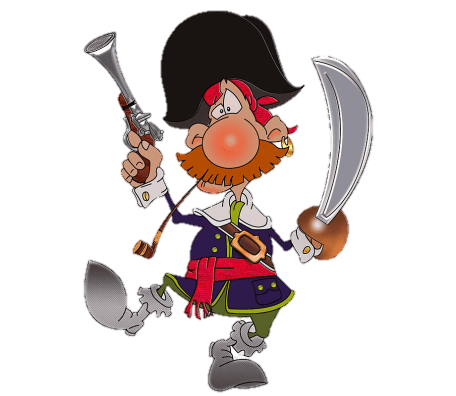 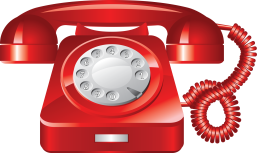 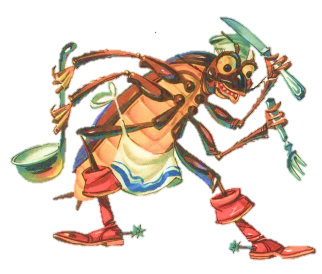 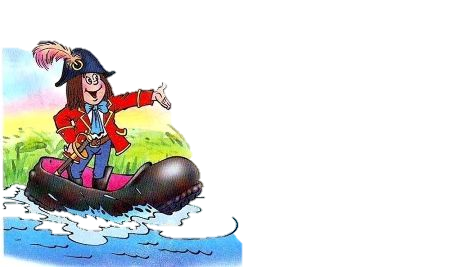 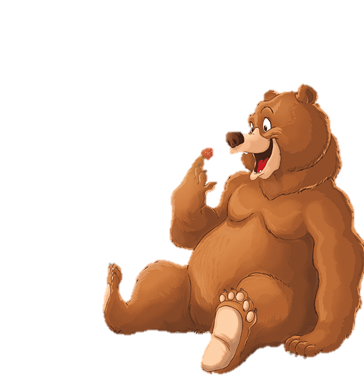 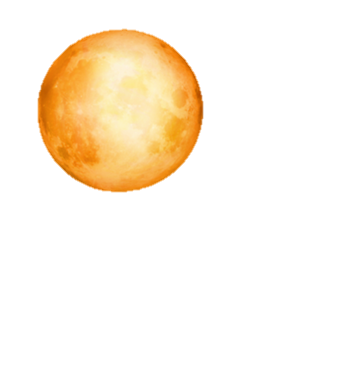 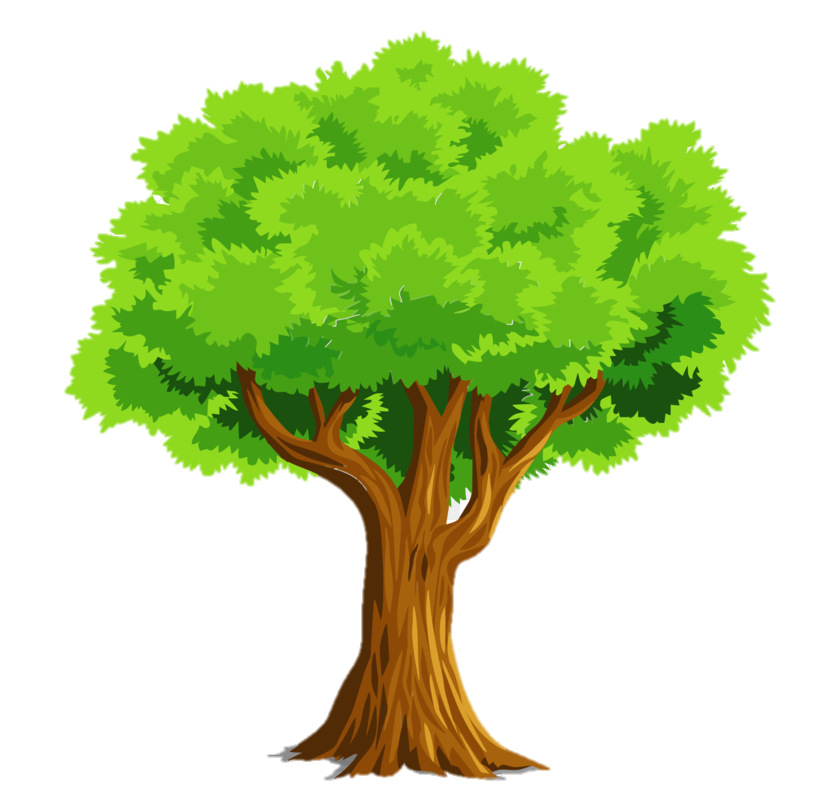 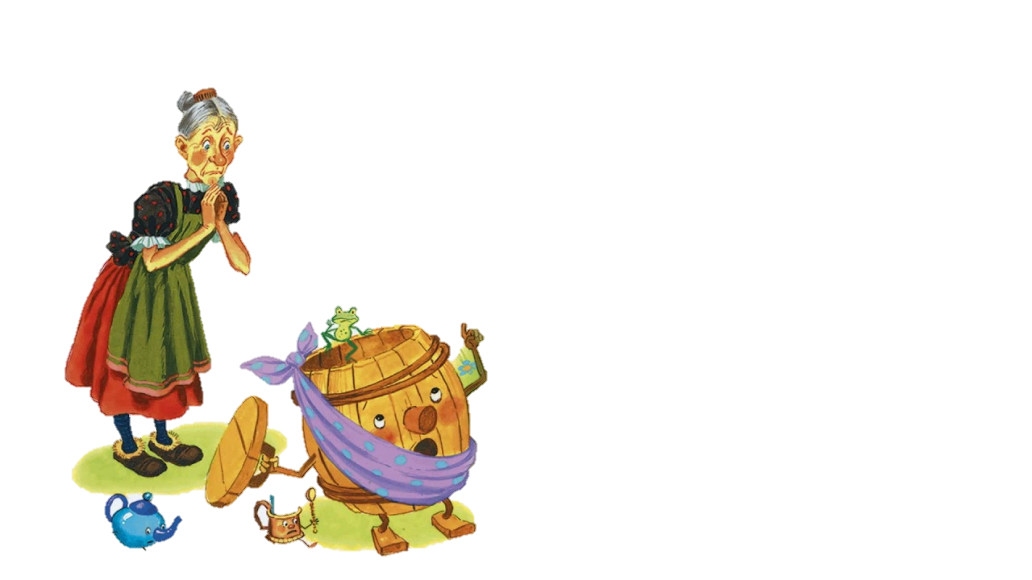 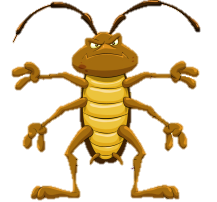 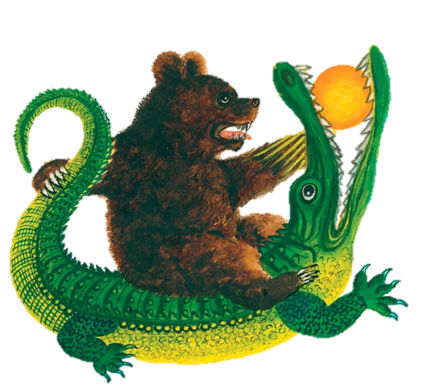 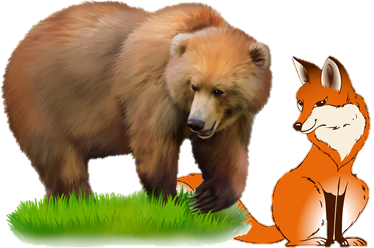 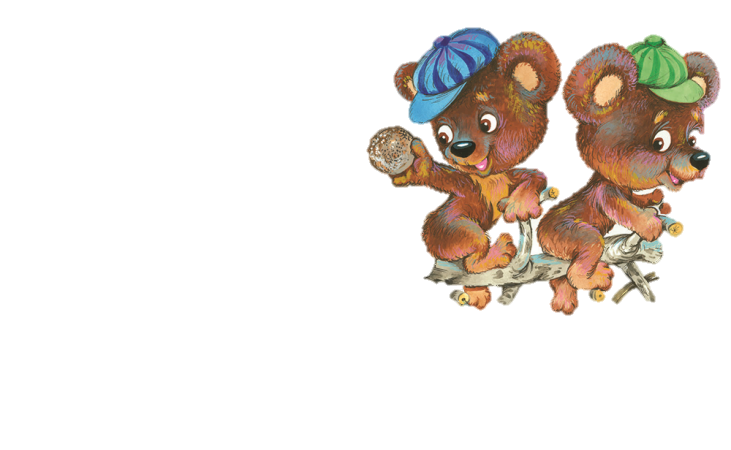 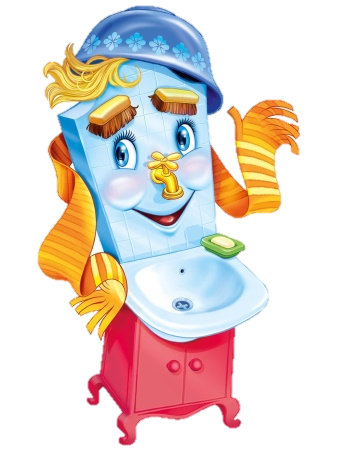 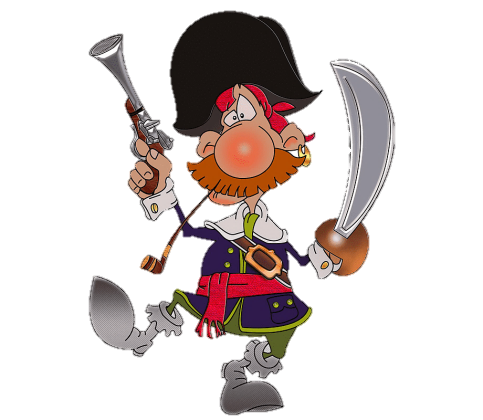 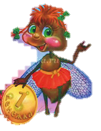 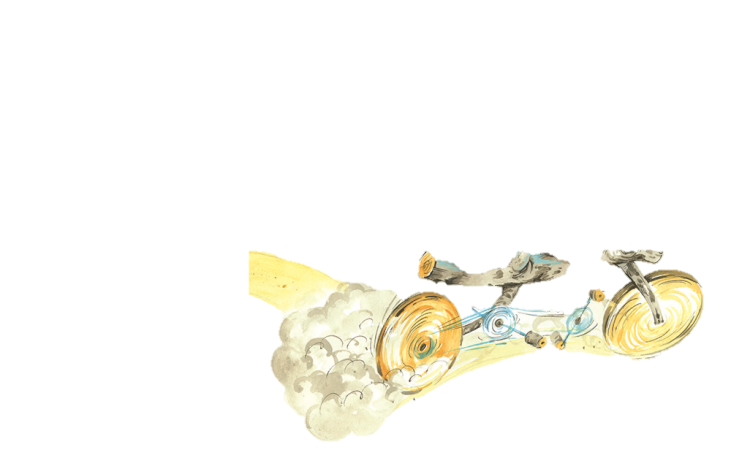 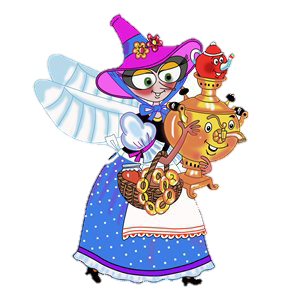 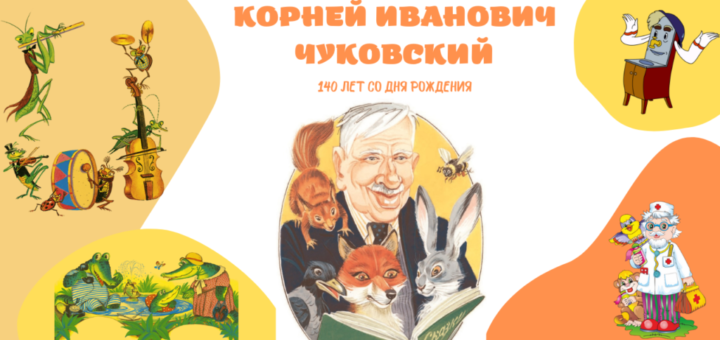 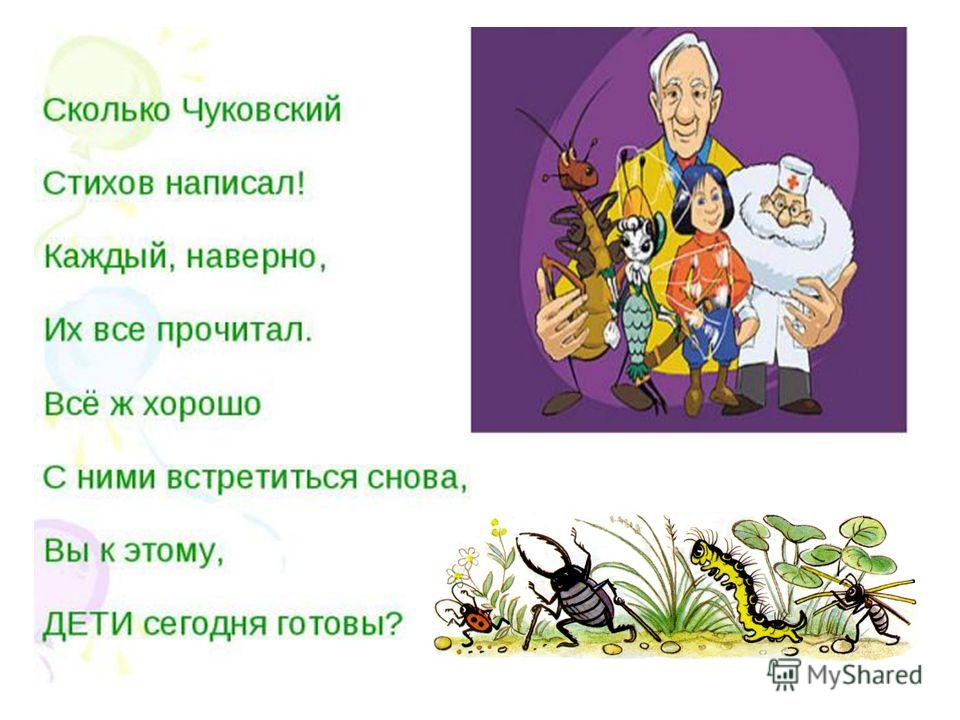 Спасибо за внимание!